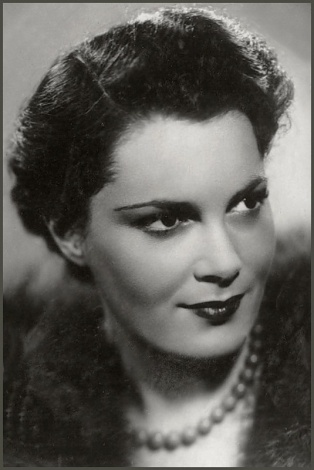 Богиня 
сцены
Автор  
_ Исмаилова Ума Мугитдиновна
учитель Маджалисской СОШ 
имени Темирханова Э.Д.
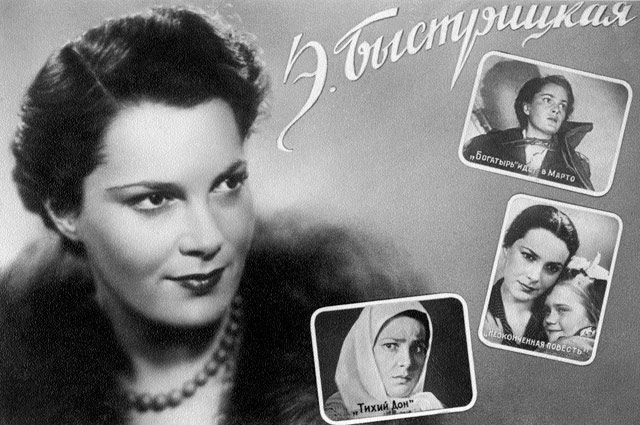 Элина, одно из двух «л» потеряла паспортистка, означает «мудрая». Родители взяли это имя у писателя Кнута Гамсуна, не зная, насколько пророчески верным оно будет на всем жизненном пути их дочери.
Элине Быстрицкой пришлось одолеть немало крутых поворотов, прежде чем зрители узнали и полюбили ее. Глядя на Быстрицкую, невозможно представить ее вне актерской профессии. Прекрасные внешние данные, красивый голос, изящество движений – все в ней кажется созданным для сцены и экрана. А ведь в юности она готовилась к иному жизненному пути: отец, военный врач, считал, что дочь должна унаследовать его профессию.
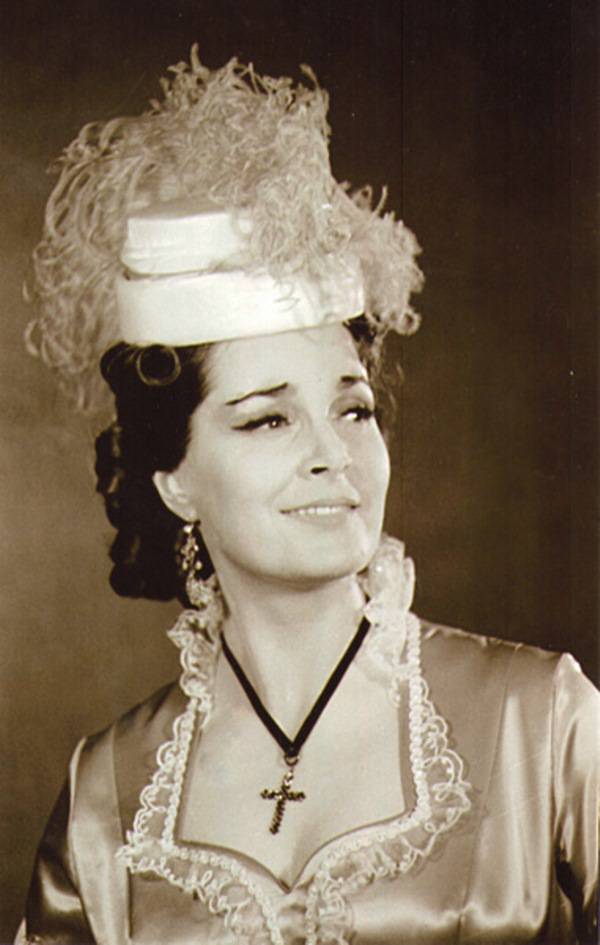 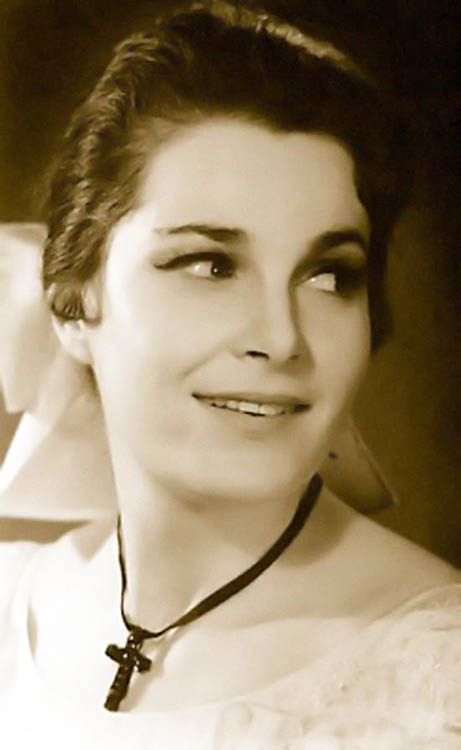 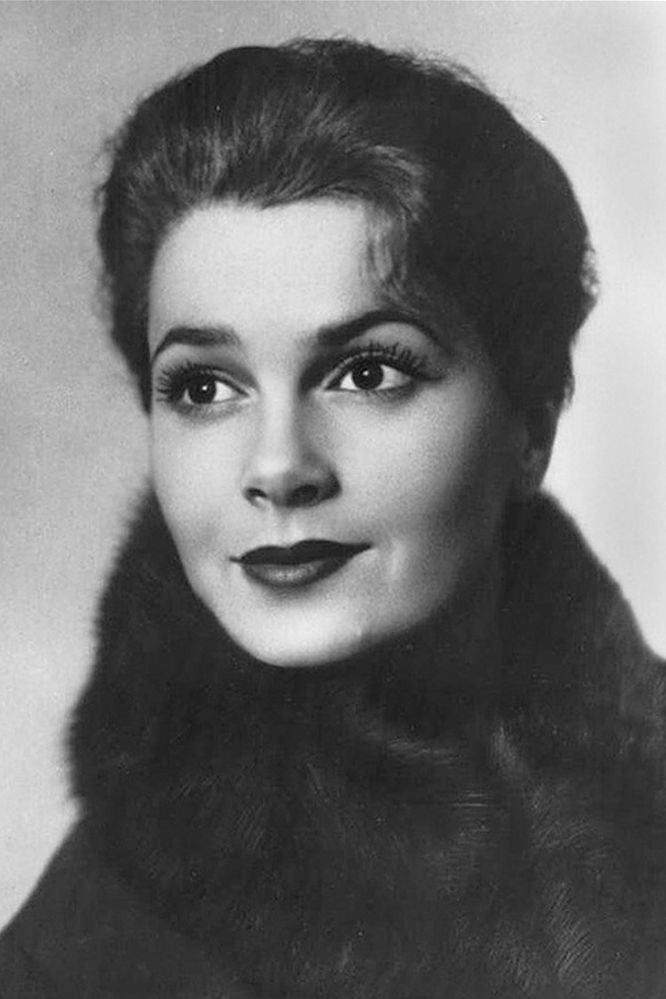 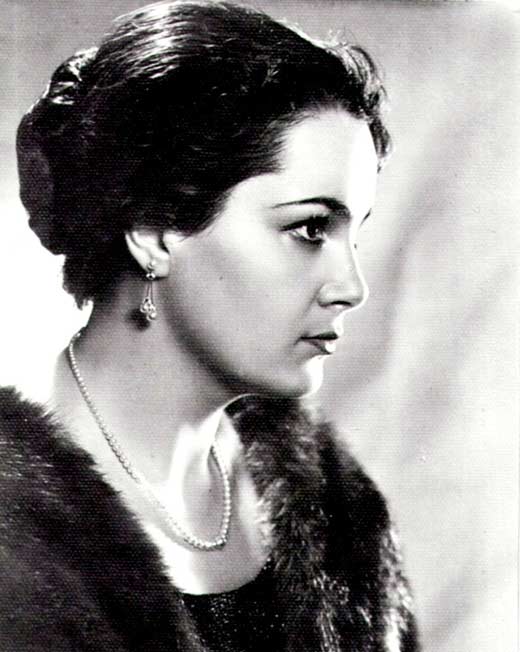 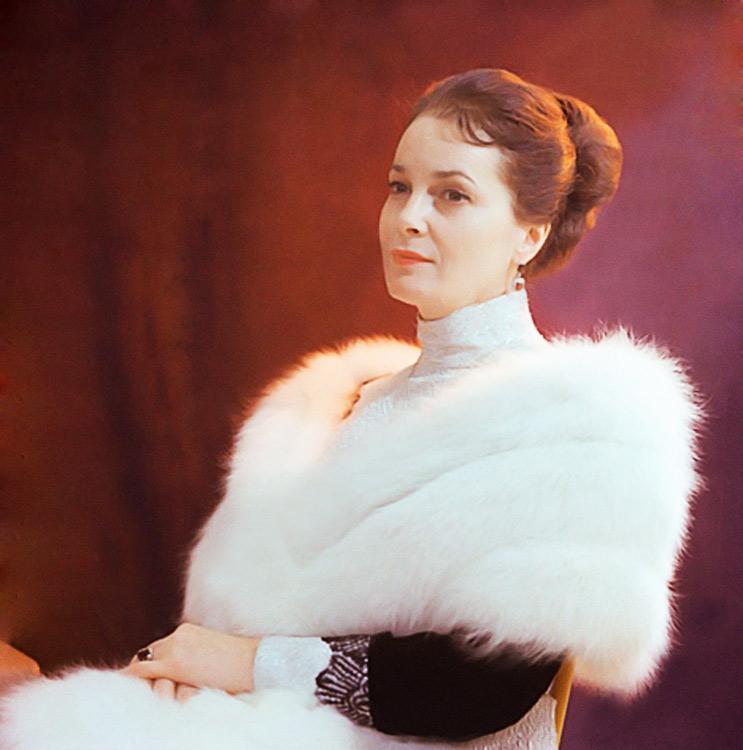 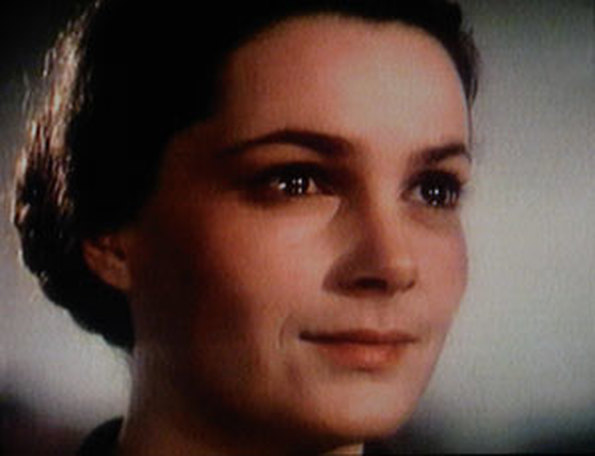 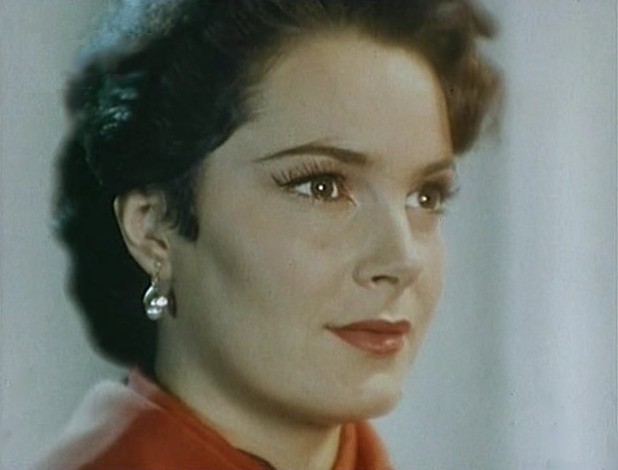 Следуя давней мечте об актерской профессии,   поступает в балетный класс музыкальной школы. Потом был Киевский театральный институт имени И.К. Карпенко-Карого.  После успешного окончания в 1953 году – три сезона в Вильнюсском русском драматическом театре . Вдумчивость, четкость в работе,
 стремление к законченности образа – эти качества уже тогда проявились в молодой актрисе. 
Театр был на гастролях
 в Ленинграде, когда
 Быстрицкую пригласили
 сразу на две роли в кино.
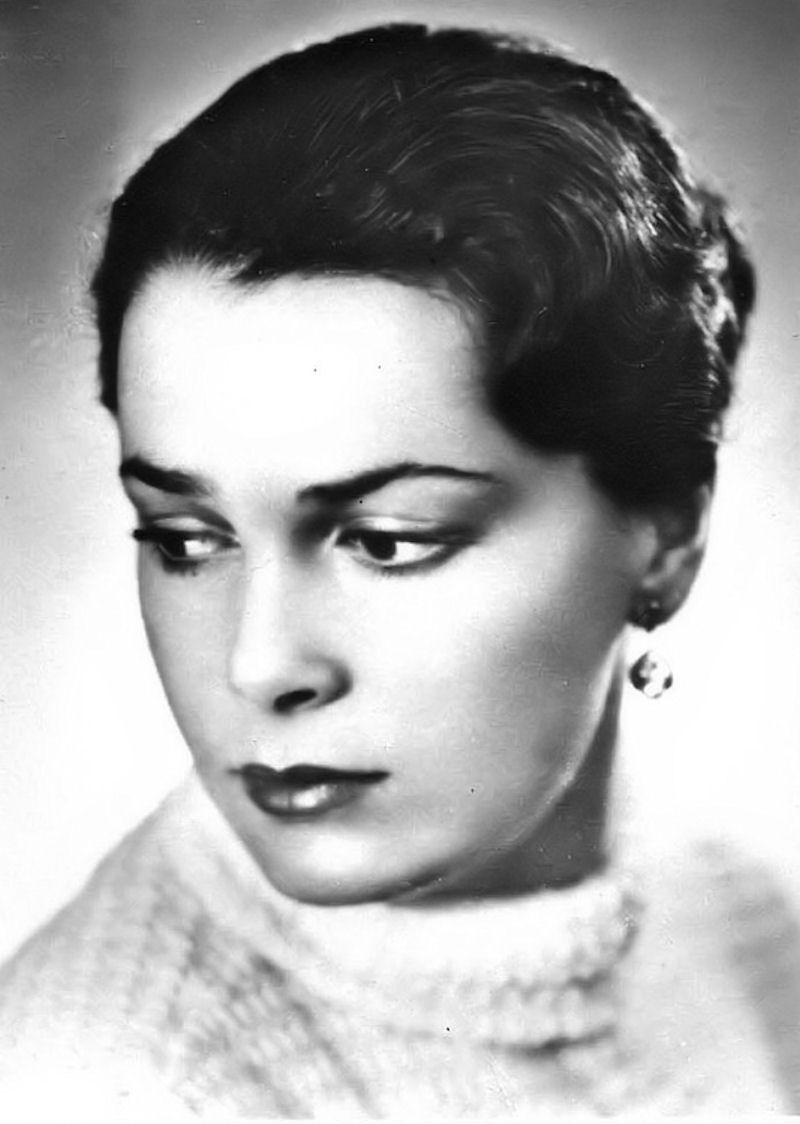 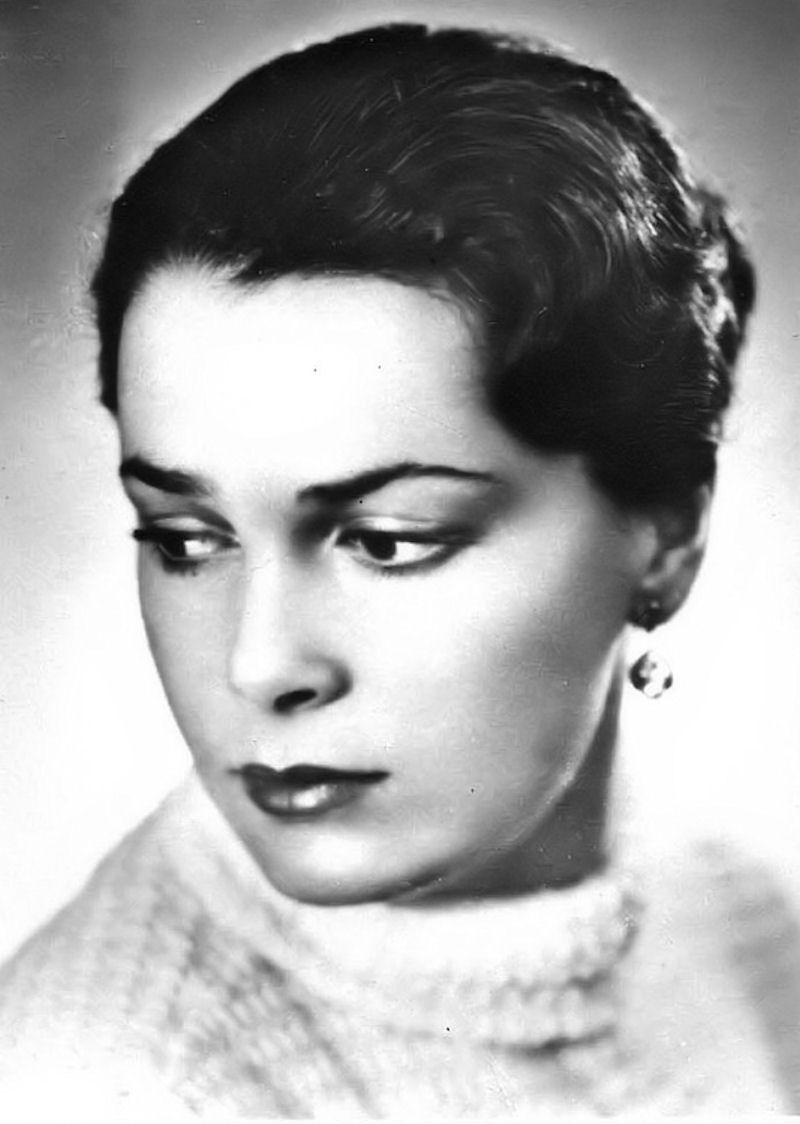 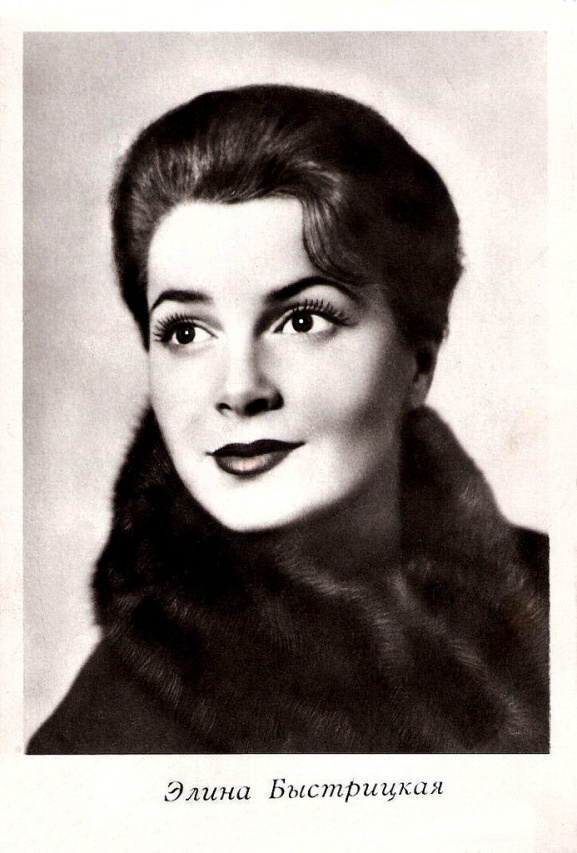 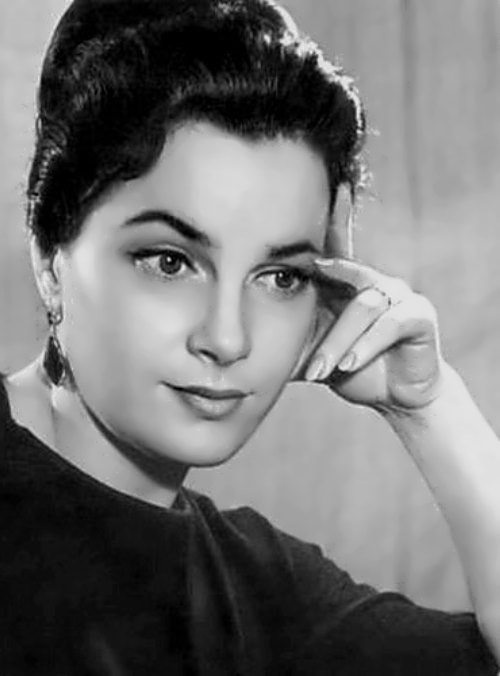 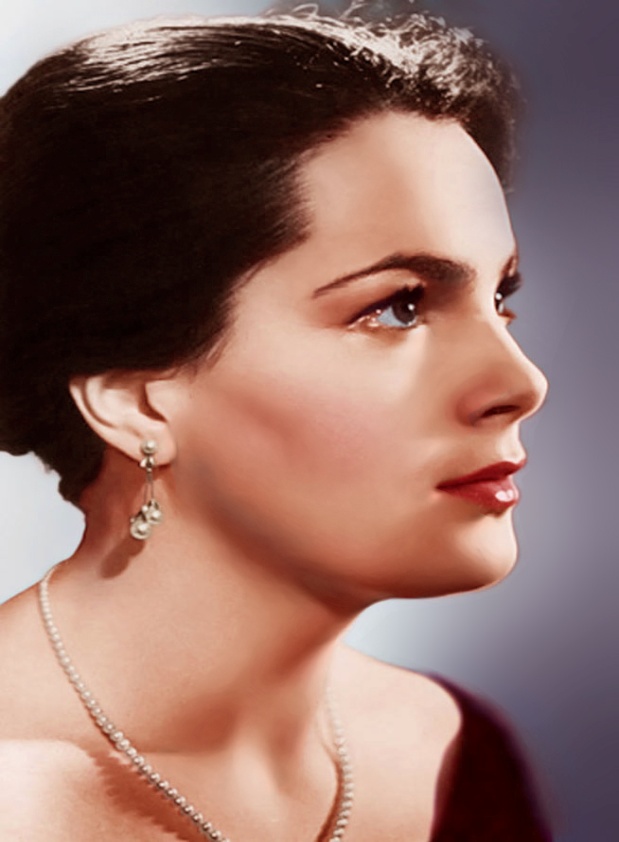 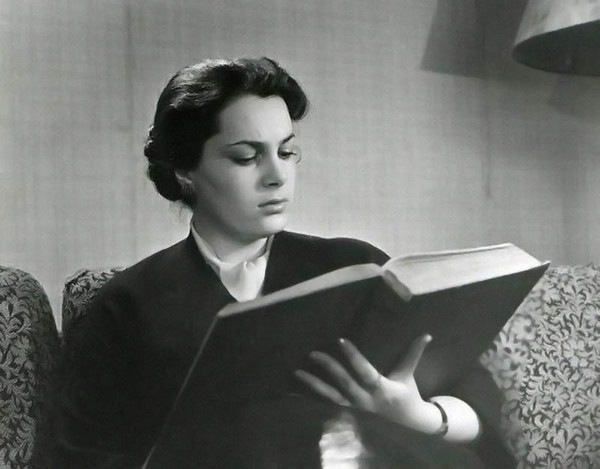 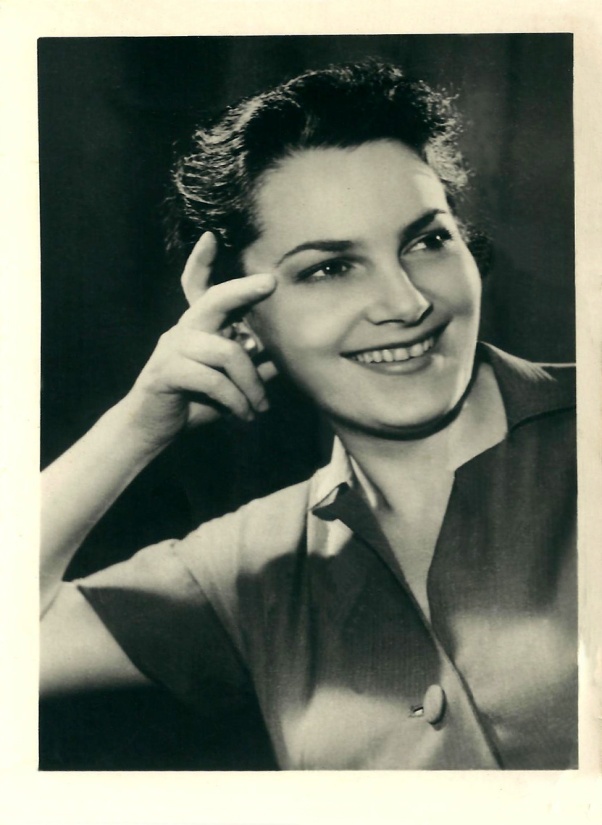 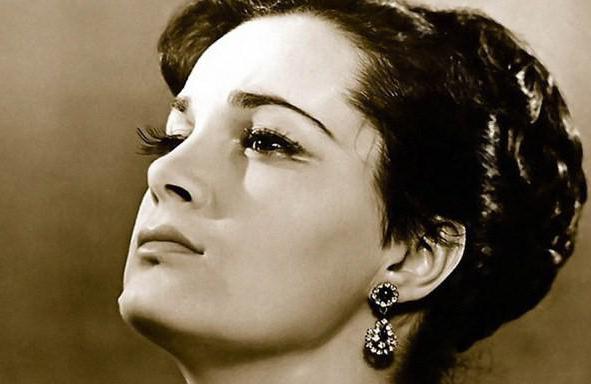 Выбор ее был неожиданным: шекспировской Виоле и Себастьяну («Двенадцатая ночь») актриса предпочла свою современницу – врача в фильме «Неоконченная повесть».  Фильм  вышел на экраны в 1955 году. Не зарубцевались раны, еще не оттаяли сердца от испытаний военного времени, но тем сильнее была в людях жажда доброты и красоты. Поняв и прочувствовав это, актриса наделила свою героиню удивительным светом и личным обаянием.   Фильм «Неоконченная повесть» принес Элине Быстрицкой признание и звание лучшей актрисы года. Её включили в состав делегации на Неделю советского кино, проходившую в Париже.
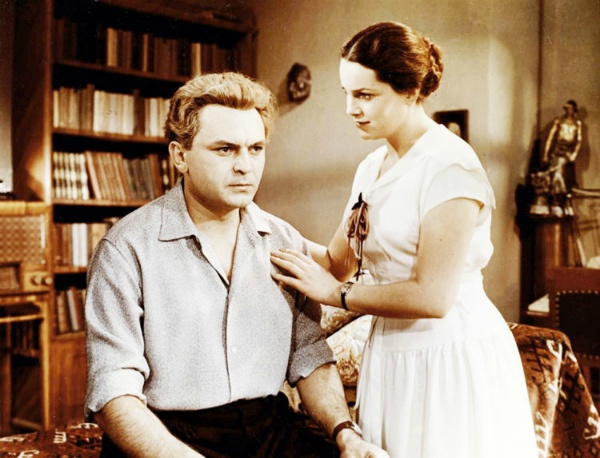 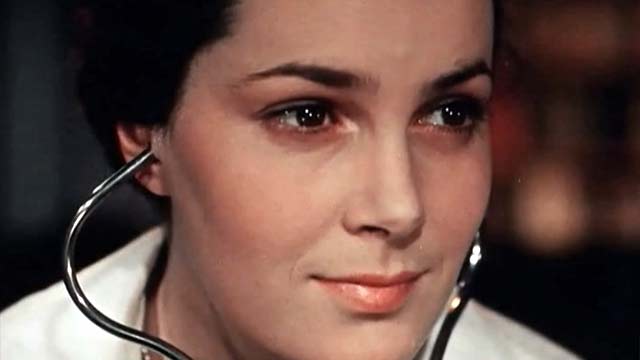 В 1958 году на экраны вышел многосерийный фильм «Тихий Дон», в котором Быстрицкая сыграла Аксинью. Этот образ стал ее лучшей киноролью. Прошло больше полувека – Аксинью пытались сыграть многие актрисы, но ни одна из них не смогла даже приблизиться по уровню и глубине к Элине Авраамовне.
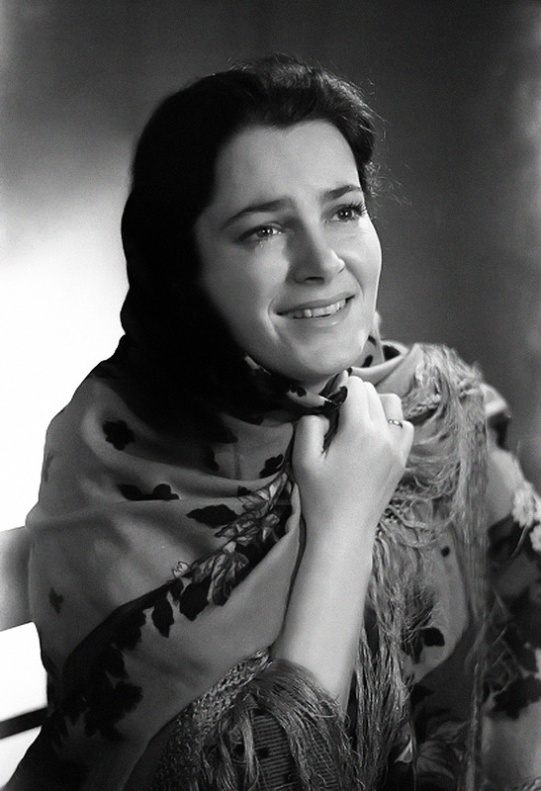 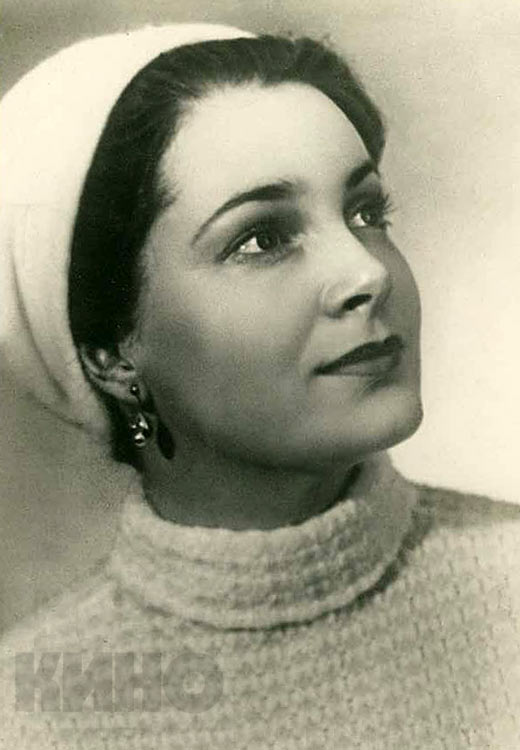 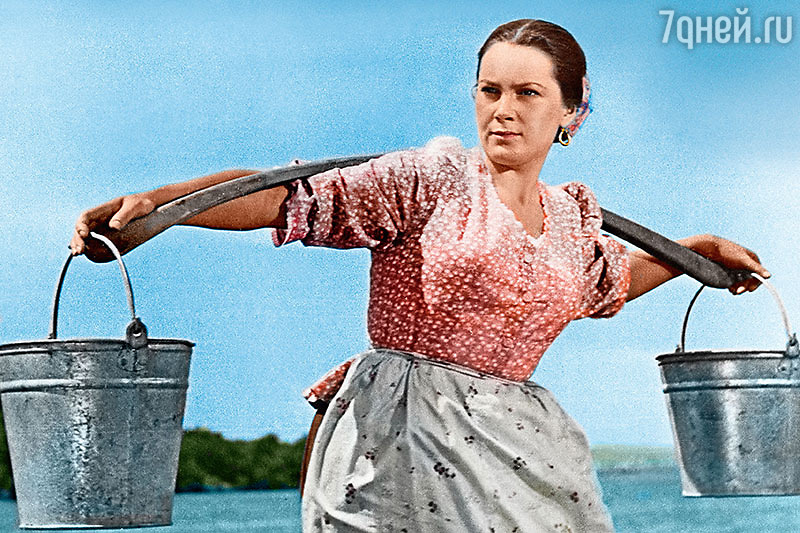 После 25-летнего перерыва, в 1991 году, Элина Быстрицкая вновь вернулась на съемочную площадку, снявшись в психологическом детективе "Семь дней после убийства", по мотивам повести Жоржа Сименона "Тюрьма".  В 1997 году Быстрицкая снялась в фильме Булата Мансурова "Теплые ветры древних булгар", где   сыграла    княгиню Ольгу.
В апреле 1998 года,   на сцене Кремлевского Дворца состоялся ее юбилейный бенефис.   Валентин Гафт отреагировал на возвращение актрисы эпиграммой:
Тебя мы помним по кино,Нет, не напрасно ты 
артисткой стала.Триумф твой прошумел
 казалось бы давно,Но вновь таланта искра заблистала.
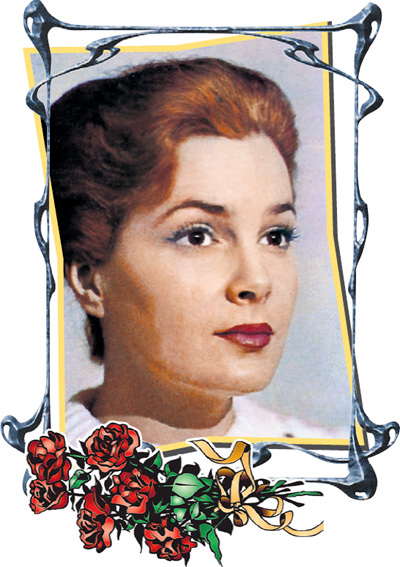 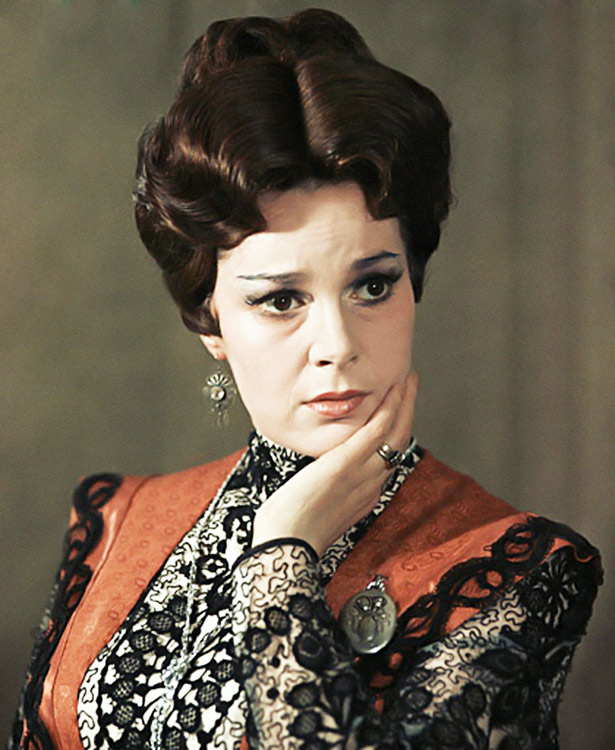 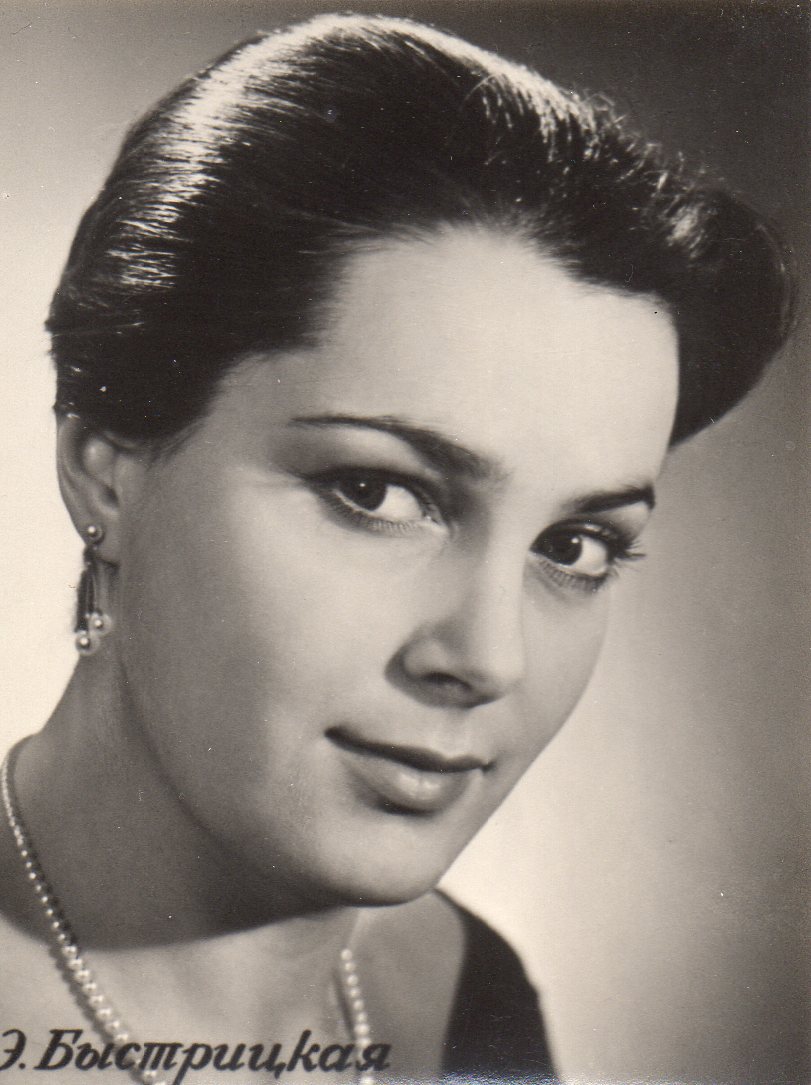 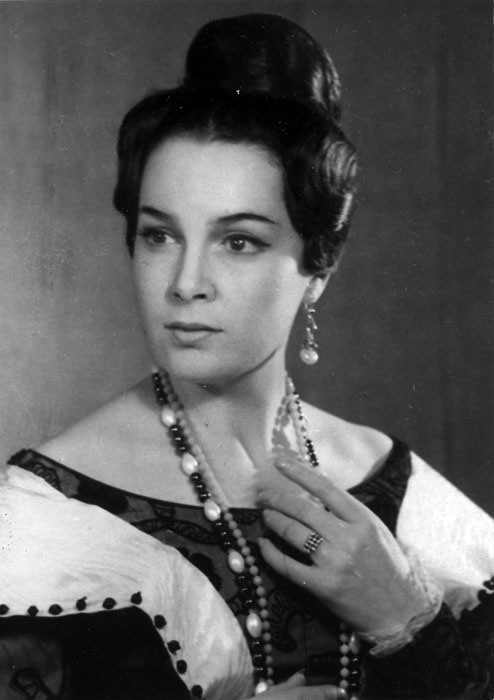 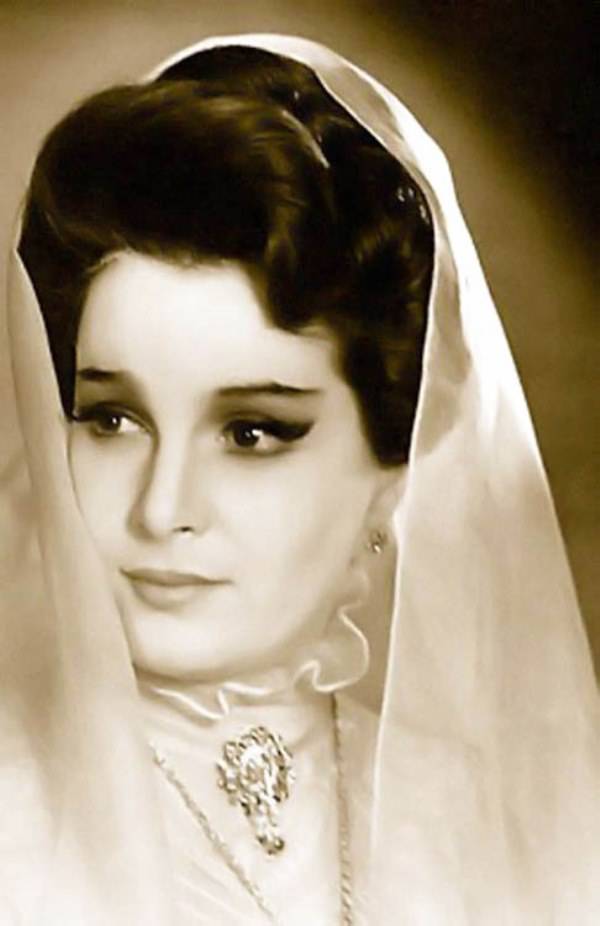 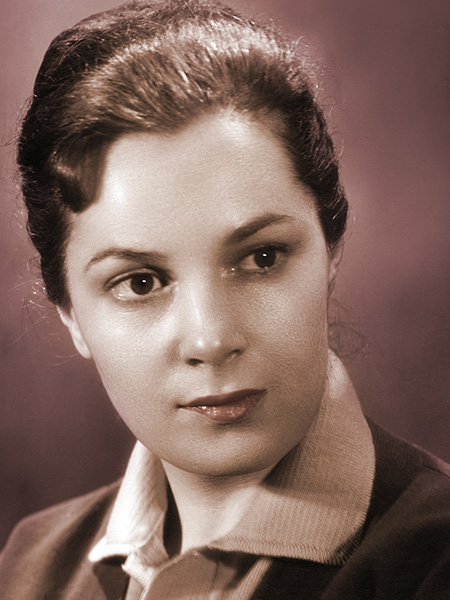 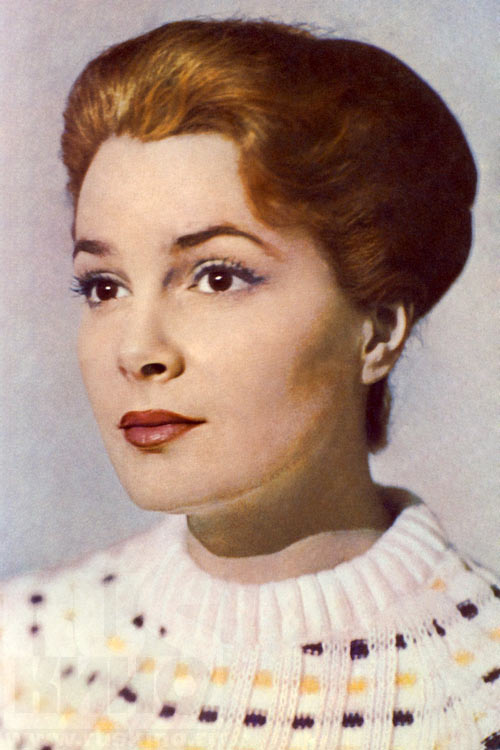 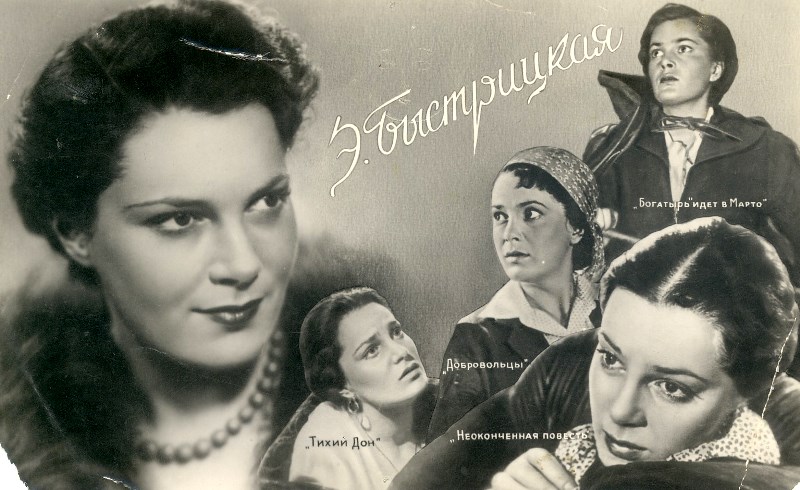 Всенародно любимая актриса, женщина удивительной красоты и благородства,  вносит  огромный вклад в развитие отечественного искусства. На подмостках Малого театра ею созданы десятки женских образов в классических традициях императорской сцены. Замечательные фильмы с ее участием вошли в золотой фонд кинематографа и покоряют сердца новых поколений зрителей.
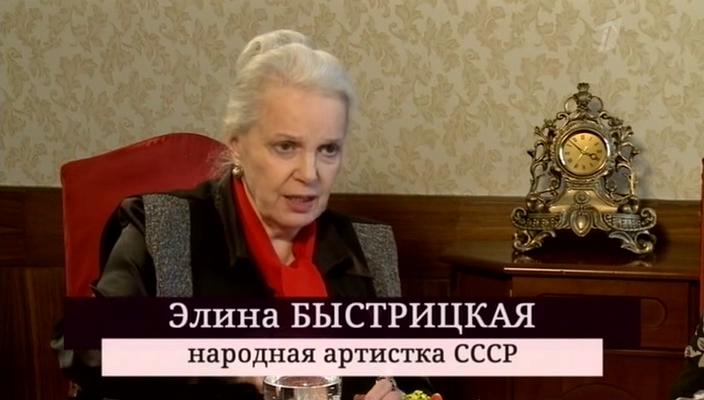 Народная артистка СССР (1978)Отмечена призом "За выдающийся вклад в кинематограф" - КФ "Созвездие-2000"Лауреат премии мэрии Москвы в области театрального искусства (2000, за роль в спектакле "Перекресток", театр им. М.Н.Ермоловой)Лауреат премии "Кумир" в номинации "За высокое служение искусству" (2003)"Самая красивая женщина уходящего века" - по опросу газеты "Комсомольская правда" (1999)
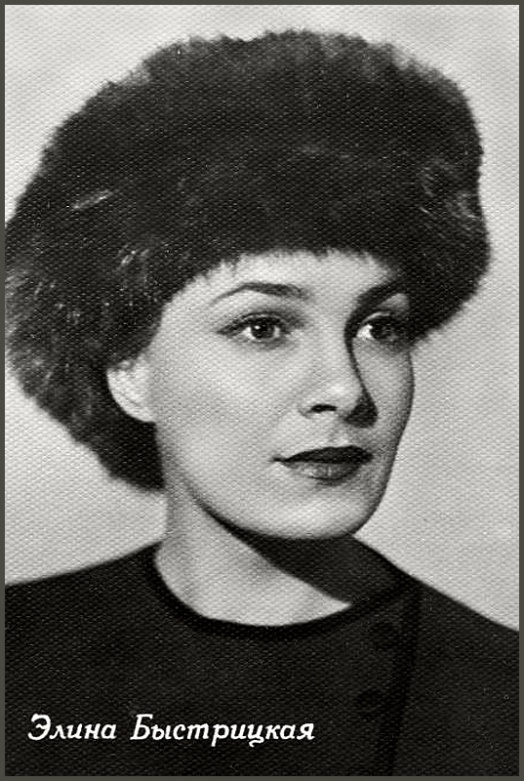 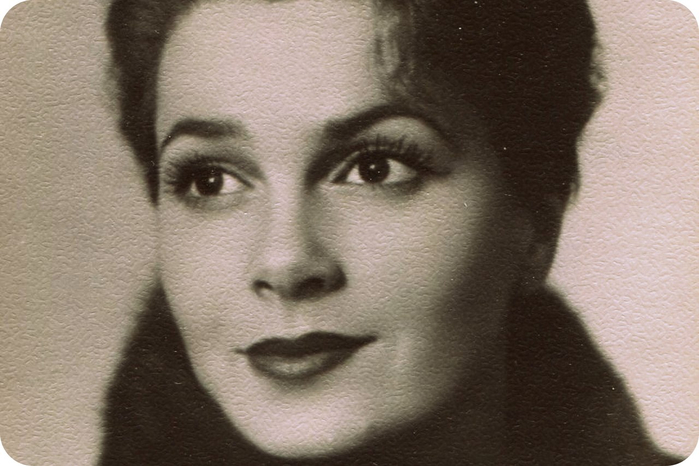 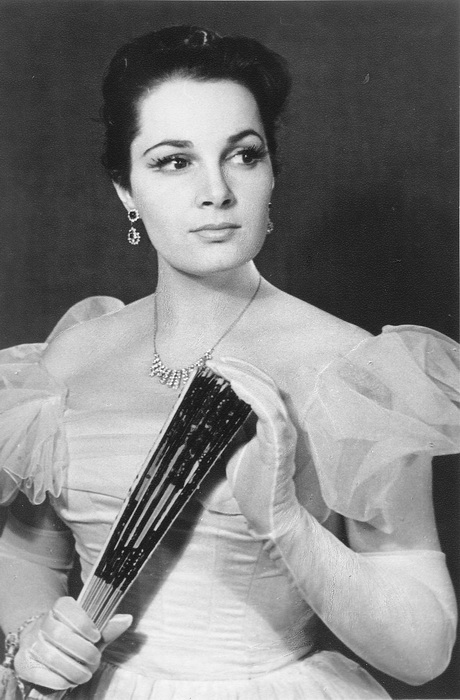 О своей   жизни Эллина Быстрицкая рассказывает: "Так сложилась моя жизнь, что я одна... Выбор заключается в том, что можно было бы с кем-то быть, но для этого, с моей точки зрения, должны наличествовать определенные качества во взаимоотношениях. Мне ближе мудрость Омара Хайяма: "Уж лучше будь один, чем вместе с кем попало". При чем тут гордая независимость? Мне необходимо сердечное увлечение. А все радости общения - это совсем другое.  
У меня есть друзья, с которыми я общаюсь ежедневно, даже несколько раз в день, с ними я советуюсь. Мой круг - это мой круг, и я никого чужого не хочу туда пускать. Это тайна. Друзьями я не обделена.
 У меня есть все остальное, чтобы чувствовать себя комфортно. Мои учителя, мои партнеры по сцене, по фильмам драгоценны для меня. 
Но, к сожалению, некоторых уже нет в живых...
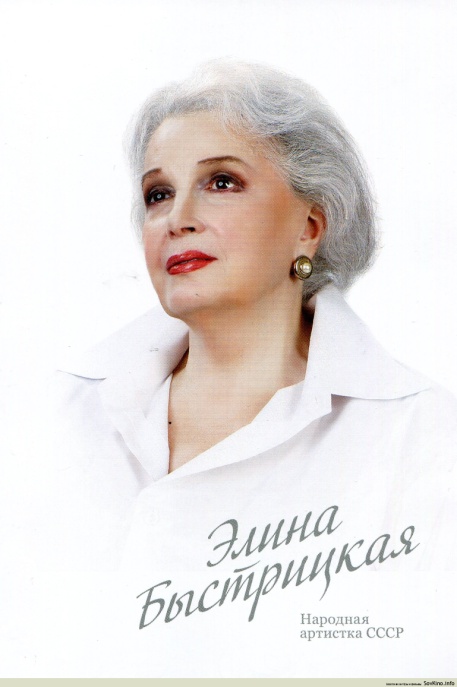 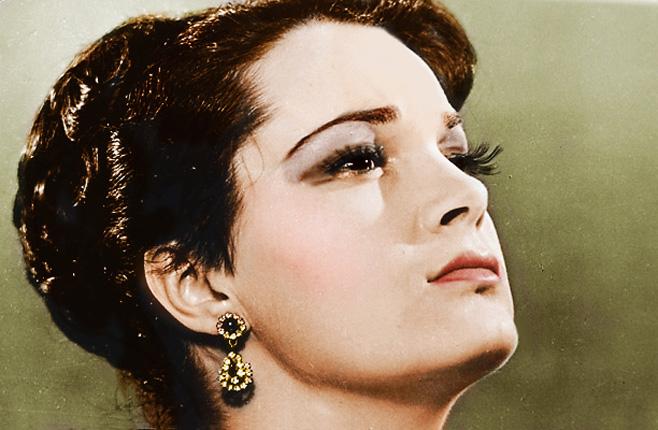 В течение 17 лет возглавляла Федерацию художественной гимнастики СССР,  была почётным президентом Федерации бильярда, являлась членом Совета по культуре при президенте РФ,   сейчас — президент благотворительного Фонда в поддержку искусства и науки, профессор.     Вице-президент Международного фонда охраны здоровья матери и ребёнка, активный участник политической организации «Стабильная Россия».
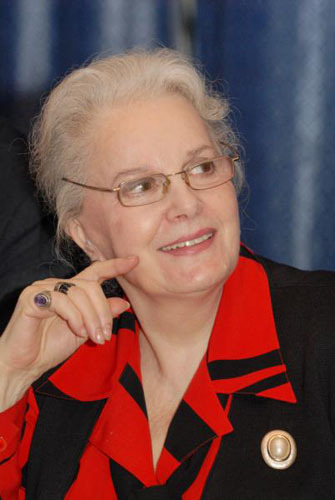 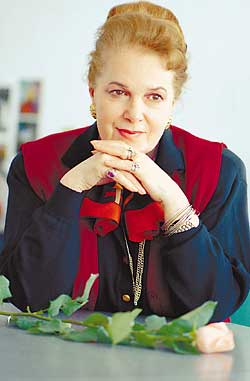 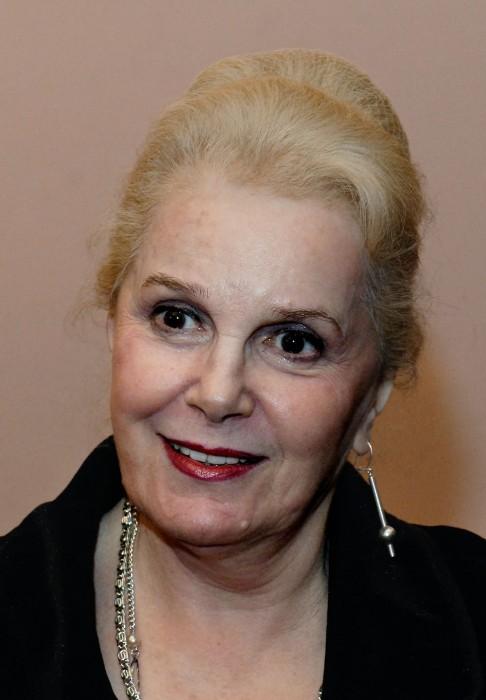 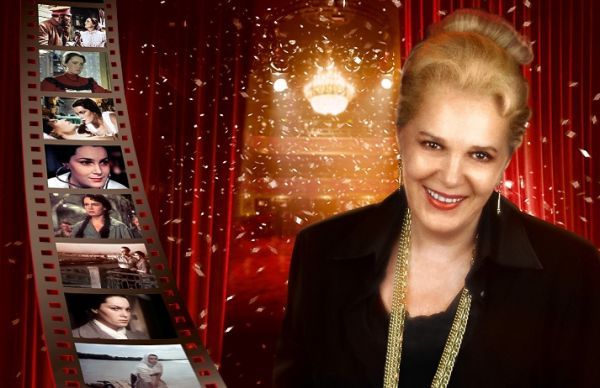 У Элины   Быстрицкой  есть фантастическая способность убеждать окружающих людей в справедливости и точности собственных наблюдений над тем, что происходит вокруг - в тот или иной момент почти в любой ситуации. Так может происходить и в театральном зале, и на экране кинотеатра,   и в жизни, когда в жизнь вмешивается фантазия и наблюдательность самой Элины Авраамовны.Человек, попадая под это магическое влияние, которое     Станиславский называл «лучеиспусканием», начинает смотреть на мир, на предметы, на природу и на разнообразные обстоятельства и проявления человеческой натуры ее - актрисы Быстрицкой - глазами, подчиняя ей свои   мысли и свои  ощущения.
Э.Быстрицкая по праву принадлежит  к плеяде ярчайших звезд отечественного драматического искусства, многие годы являясь  примой Малого театра. На этой прославленной сцене ею прожита целая жизнь, сыграны лучшие роли, которые принесли   и профессиональное признание, и искреннюю любовь публики.
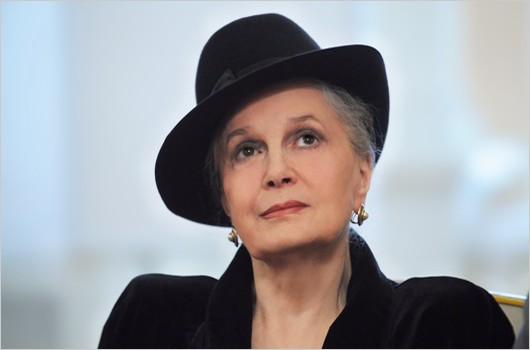 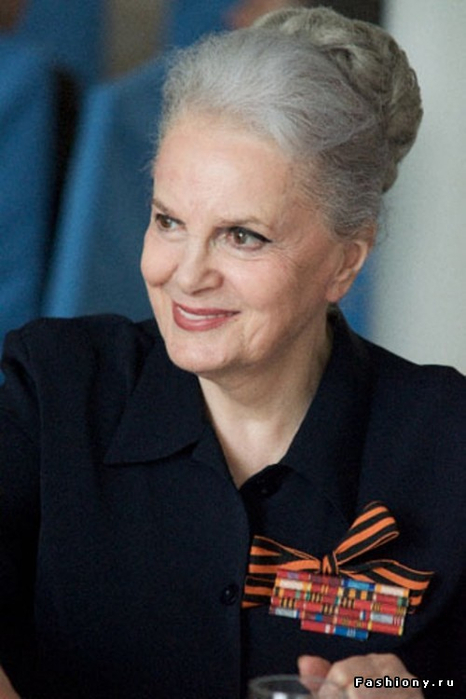 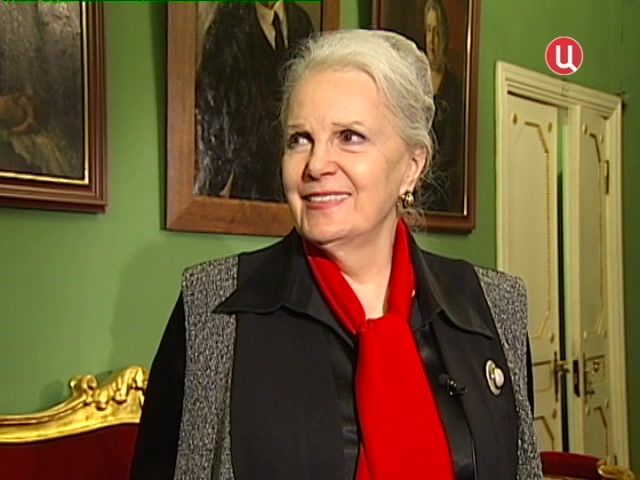 Интернет-ресурсы:
Elena- bystritskaya-ru
Mega-stars-ru
Chitalnya.ru
Bookz.ru